OPĆINA NEGOSLAVCI
PRORAČUNSKI VODIČ ZA GRAĐANE PRORAČUNA OPĆINE NEGOSLAVCI ZA 2021. GODINU I PRORAČUNSKIH PROJEKCIJA ZA 2022. I 2023. GODINU
OPĆE INFORMACIJE O OPĆINI
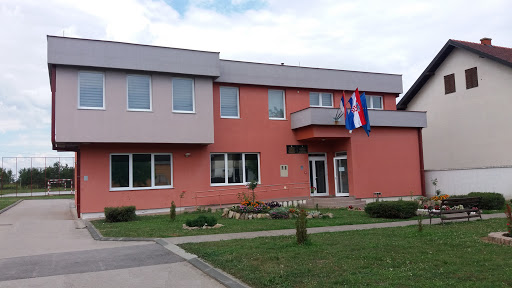 KONTAKT PODACI
Sjedište: 
Općina Negoslavci
Vukovarska 7, Negoslavci
Telefon: 032/517-054
Telefax: 032/517-054
e-mail: opcina.negoslavci@gmail.com
web: www.opcina-negoslavci.hr
PREDSTAVNIČKO TIJELO & IZVRŠNO TIJELO
Općinsko vijeće:
Broj članova općinskog vijeća – 10
Predsjednik općinskog vijeća – Miodrag Mišanović
Zamjenik predsjednika vijeća – Branko Abadžić
Načelnik – Dušan Jeckov
Zamjenik načelnika – Miloš Rodić
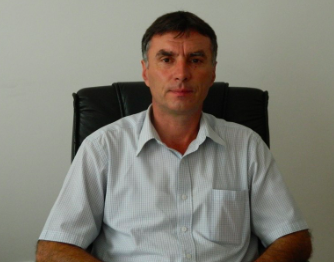 Načelnik Dušan Jeckov
Općinski načelnik je izvršno tijelo Općine, a bira se po postupku utvrđenom Zakonom. On predstavlja i zastupa Općinu. 
Zadaće Općinskog načelnika su priprema prijedloga općinskih akata, izvršavanje ili osiguravanje izvršavanja općih akata predstavničkog tijela, usmjeravanje djelovanja Jedinstvenog upravnog odjela u obavljanju poslova iz javnog djelovanja te nadzor njegovog rada, upravljanje nekretninama i pokretninama u vlasništvu Općine kao i njenim prihodima i rashodima u skladu sa zakonom i Statutom i drugi poslovi utvrđeni Zakonom i Statutom.
ŠTO JE PRORAČUN?
Proračun jedinice lokalne i područne (regionalne) samouprave je akt kojm se procjenjuju prihodi i primici te utvrđuju rashodi i izdaci jedinice lokalne i područne (regionalne) samouprave za jednu godinu, u skladu sa zakonom i odlukom donesenom na temelju zakona, a donosi ga njezino predstavničko tijelo (Zakon o proračunu NN 87/08, 136/12 i 15/15)
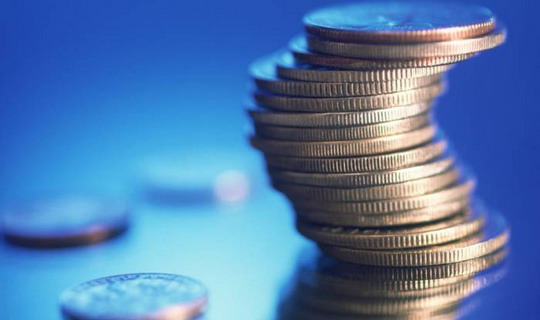 KAKO SE DONOSI PRORAČUN?
Načelnik utvrđuje prijedlog proračuna i projekcija te ih podnosi predstavničkom tijelu (Općinskom vijeću Općine Negoslavci) na podnošenje do 15. studenoga tekuće godine.
Sukladno odredbama Zakona, proračun se mora usvojiti najkasnije do kraja tekuće godine za narednu godinu. 
Proračun nije „statičan“ akt već se sukladno Zakonu tijekom proračunske godine mogu donositi izmjene i dopune.
Proračun Općine Negoslavci za 2021. godinu možete pronaći u Službenom glasniku Općine Negoslavci i na web stranici Općine Negoslavci.
http://opcina-negoslavci.hr/proracun-opcine-negoslavci-za-2021-godinu/
SADRŽAJ PRORAČUNA
Proračun se sastoji od općeg i posebnog dijela te plana      razvojnih projekata.
Opći dio proračuna čine račun prihoda i rashoda te račun      financiranja.
Posebni dio proračuna sastoji se od plana rashoda i izdataka iskazanih raspoređenih u programe koji se sastoje od aktivnosti i projekata.
Plan razvojnih projekata je dokument jedinice lokalne samouprave sastaljen za trogodišnje razdoblje koji sadrži ciljeve i prioritete razvoja jedinice lokalne samouprave povezane s programskom i orgaizacijskom klasifiacijom proračuna, odnosno skraćeni je prikaz planiranih rashoda vezanih uz kapitalne investicije.
ODAKLE NOVAC DOLAZI U PRORAČUN?1. PRIHODI POSLOVANJA
a) Prihodi od poreza iznose 858.000,00 kuna
(porez i prirez na dohodak i porez na imovinu, porez na robu i usluge)

b) Pomoći iznose 5.626.000,00 kuna
(tekuće i kapitalne pomoći iz proračuna – državnog, županijskog i općinskog, tekuće i kapitalne pomoći od ostalih subjekata unutar opće države – HZZ-a, HZZO-a, FZOUE, tekuće i kapitalne pomoći iz državnog proračuna temeljem prijenosa sredstava EU)
c) Prihodi od imovine iznose 17.000,00 kuna
(prihodi od financijske imovine – kamate a vista, prihodi od nefinancijske imovine - naknade za koncesije, prihodi od zakupa i iznajmljivanja poljoprivrednog zemljišta i imovine)

d) Prihodi od administrativnih pristojbi i po posebnim propisima iznose 152.500,00 kuna
(administrativne/upravne pristojbe – ostale naknade utvrđene gradskom/općinskom odlukom, prihodi po posebnim propisima, komunalni doprinosi i komunalne naknade)
UKUPNO PRIHODI: 				
6.653.500,00 kuna
KAMO NOVAC ODLAZI IZ PRORAČUNA?2.1. RASHODI POSLOVANJA
a) Rashodi za zaposlene iznose 1.469.000,00kuna
(plaće zaposlenih, plaće zaposlenih na projektima, ostali rashodi za zaposlene, doprinosi na plaće)

b) Materijalni rashodi iznose 2.171.500,00kuna
(naknade troškova zaposlenima, rashodi za materijal i energiju, rashodi za usluge, ostali nespomenuti rashodi poslovanja)

c) Financijski rashodi iznose 20.000,00 kuna
(bankarske usluge, usluge platnog prometa i Fine)
d) Tekuće pomoći proračunima 9.000,00 kuna
(projekt za suzbijanje opojnih droga na području VSŽ, prijevoz umirovljenika VSŽ)
e) Naknade građanima i kućanstvima na temelju osiguranja i druge naknade iznose 575.000,00 kuna
(socijalni paketi, ostale naknade građanima i kućanstvima iz proračuna prema Odluci o socijalnoj skrbi Općine Negoslavci)

f) Ostali rashodi iznose 944.000,00 kuna
(tekuće donacije, kapitalne donacije)
2.2. RASHODI ZA NABAVU NEFINANCIJSKE IMOVINE
a) Rashodi za nabavu neproizvedene imovine iznose 100.000,00 kuna
(kupovina zemljišta)

b) Rashodi za nabavu proizvedene dugotrajne imovine iznose 2.365.000,00 kuna
(građevinski objekti, postrojenja i oprema, prijevozna sredstva,, nematerijalna proizvedena imovina)
UKUPNO RASHODI: 
 7.653.500,00 kuna
Rashodi se u proračunu dijele na Razdjele, koji se dijele na Glave, a Glave se dalje dijele na Programe i Aktivnosti u kojima se detaljnije definiraju rashodi.
Rashodi proračuna Općine Negoslavci raspoređeni su unutar slijedećih razdjela: 

 OPĆINSKO VIJEĆE - u ovom razdjelu evidentiraju se rashodi za članove općinskog vijeća.

OPĆINSKI NAČELNIK - u ovom razdjelu evidentiraju se rashodi za rad općinskog načelnika.

JEDINSTVENI UPRAVNI ODJEL - u ovom razdjelu evidentiraju se rashodi za javnu upravu i administraciju, civilnu zaštitu, gospodarstvo, komunalnu infrastrukturu, obrazovanje, zdravstvo, javne potrebe u kulturi, religiji, djelatnost sporta, socijalnu skrb, projekte u tijeku.
Općinsko vijeće – u ovom Razdjelu evidentiraju 	se izdaci za naknade članovima općinskog vijeća, političke stranke i lokalni izbori.
 Javna uprava (naknade članovima predstavničkih tijela – Općinsko vijeće, premije osiguranja imovine) – 105.000,00 kuna
 Političke stranke (tekuće donacije udrugama građana i političkim strankama - 40.000,00 kuna
Lokalni izbori (troškovi održavanja lokalnih izbora 2021. godine) – 115.000,00 kuna

UKUPNO: 260.000,00 kuna
Jedinstveni upravni odjel – 
u ovom Razdjelu se nalaze  Programi u kojima se evidentiraju rashodi za javnu upravu i administraciju, civilnu zaštitu, gospodarstvo, komunalnu infrastrukturu, obrazovanje, zdravstvo, javne potrebe u kulturi, religiji, djelatnost sporta, socijalnu skrb, projekte u tijeku.

UKUPNO: 7.393.500,00 kuna